Vocabulary “Seasons of the year”
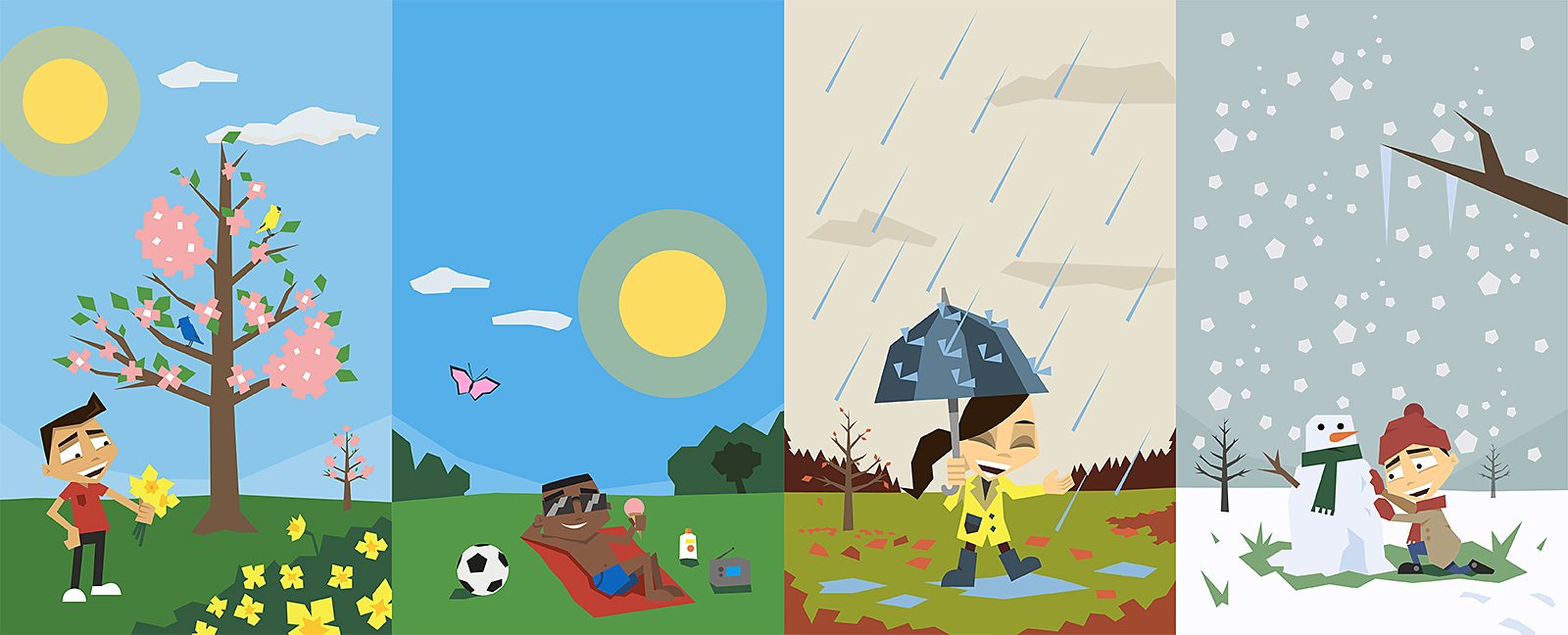 Summer
Spring
Fall
Winter
Click on the following link to learn the seasons
https://www.youtube.com/watch?v=E66bQWHDAs0
Vocabulary “Weather”
How is the weather today?
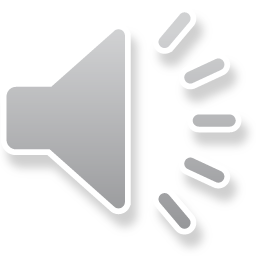 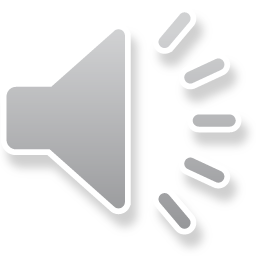 Listen and repeat
Listen and repeat
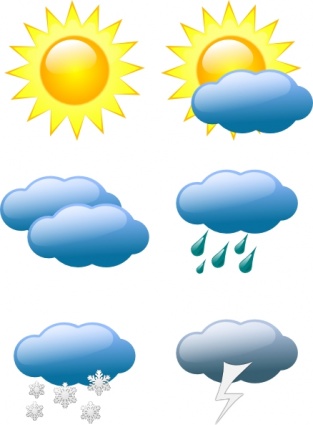 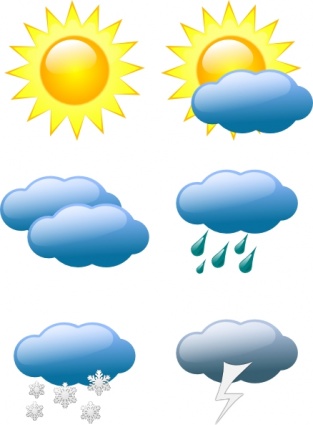 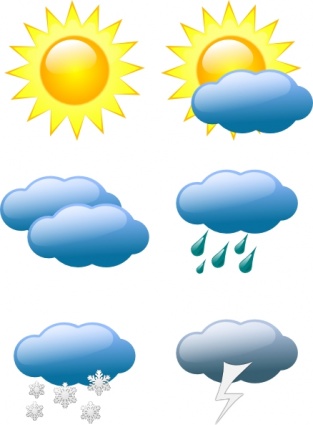 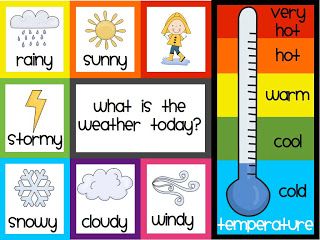 It´s rainy
It´s stormy
It´s sunny
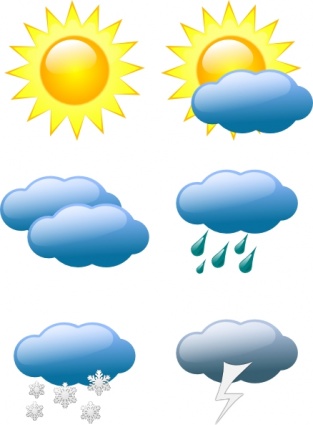 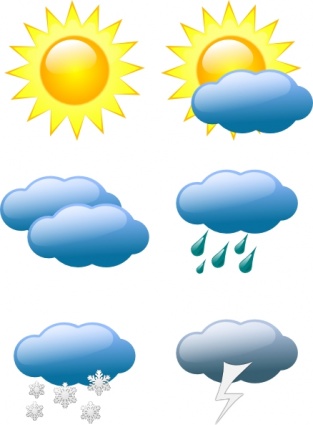 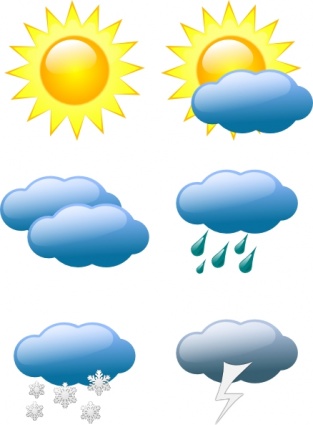 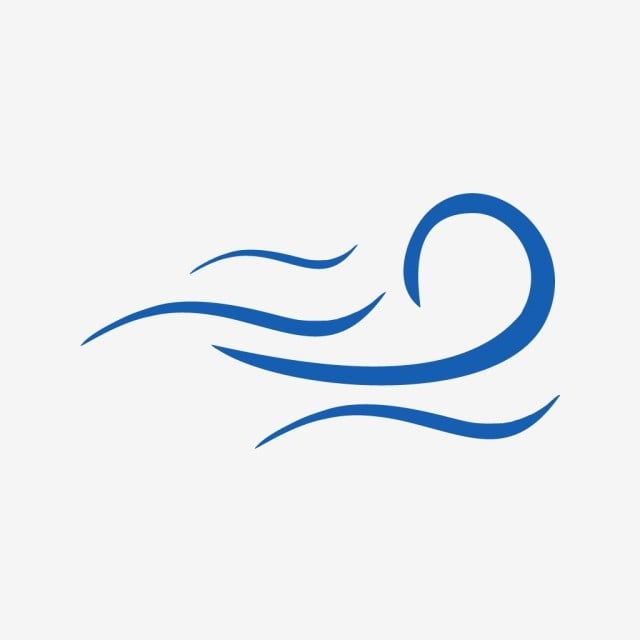 It´s cloudy
It´s snowing
It´s windy
Click on the following link to learn how is the weather today
https://www.youtube.com/watch?v=I8GeA3anPdo
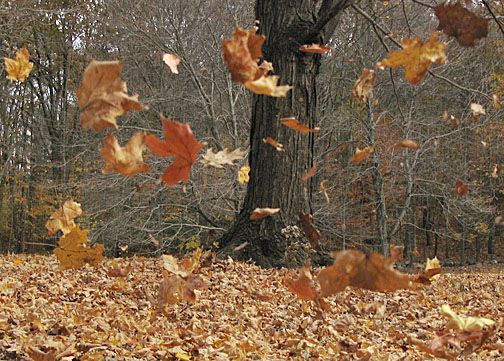 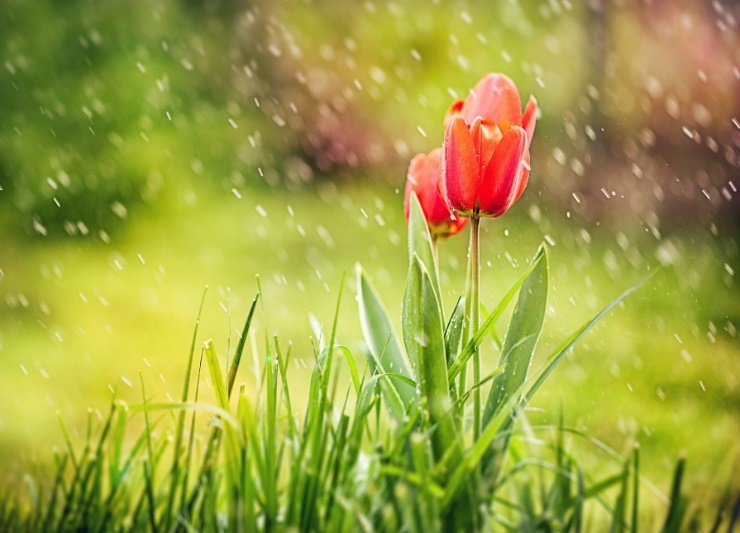 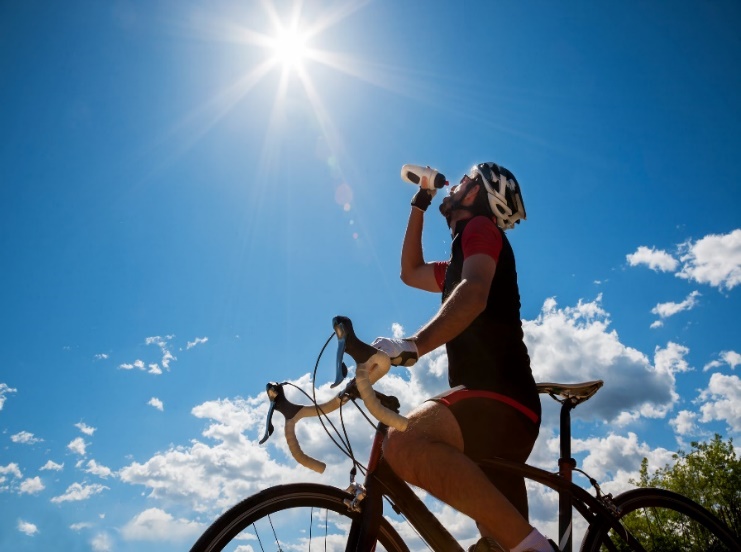 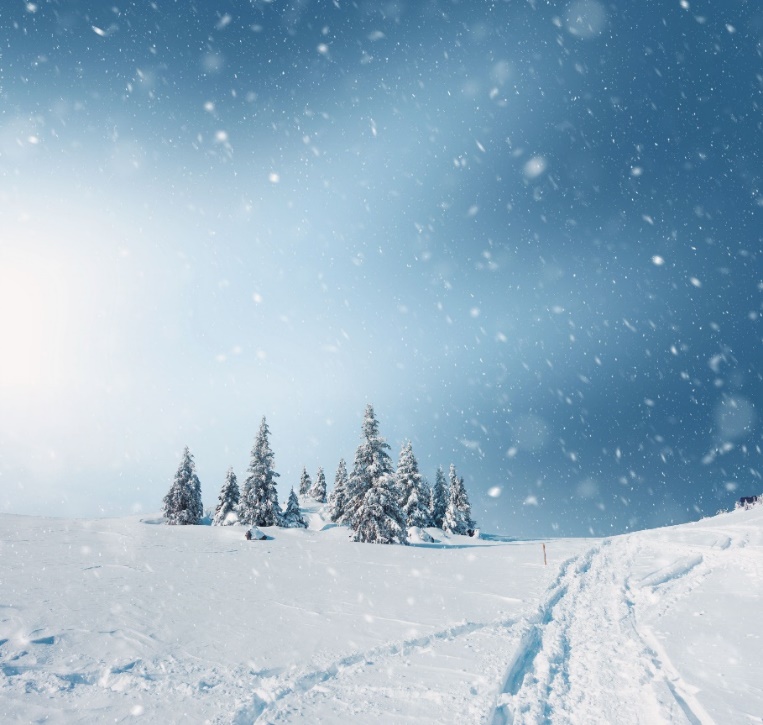 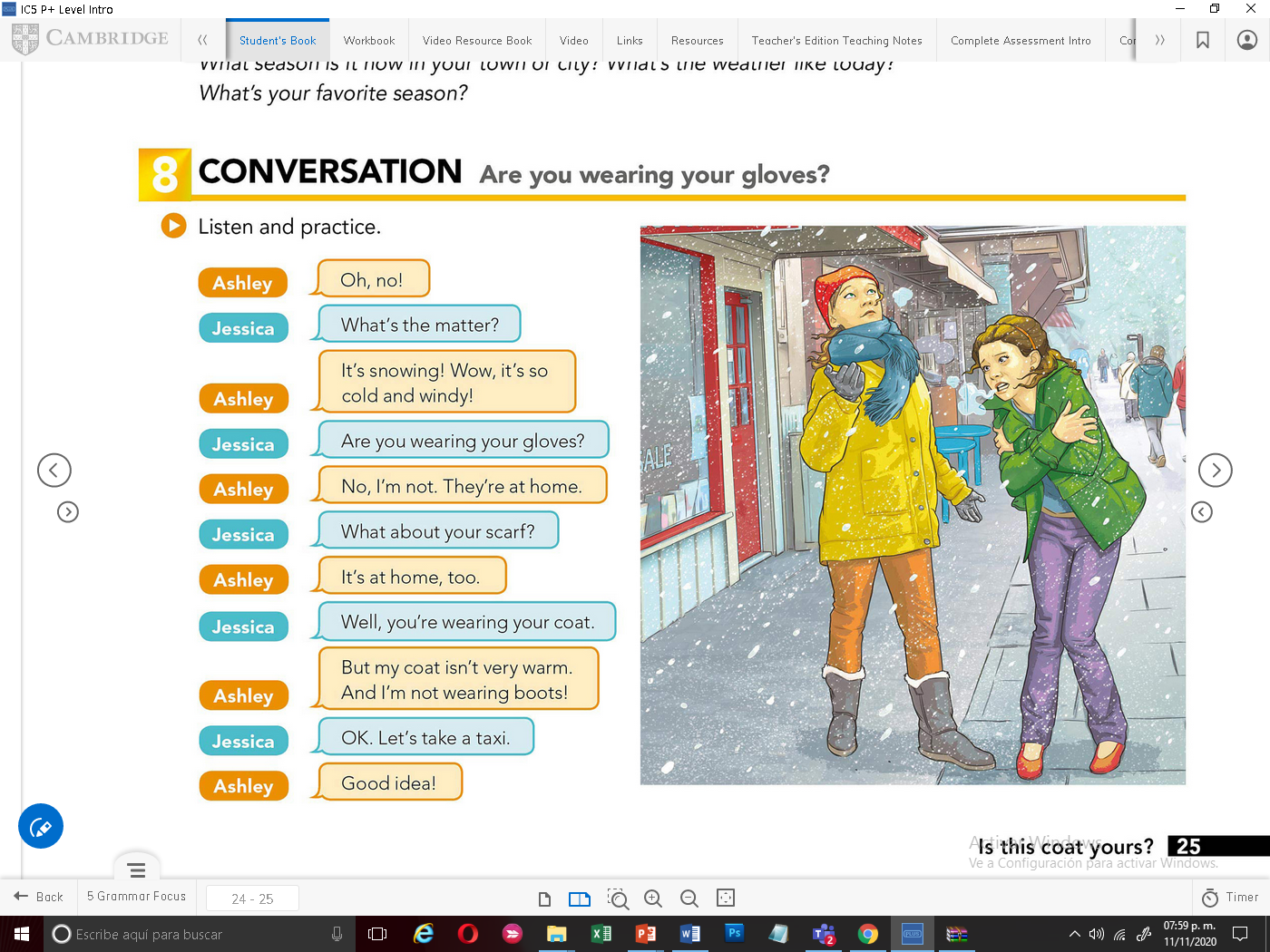 Listen and circle the season and weather
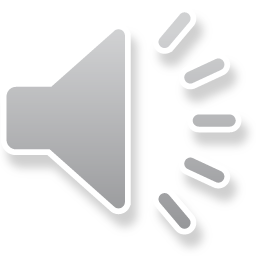 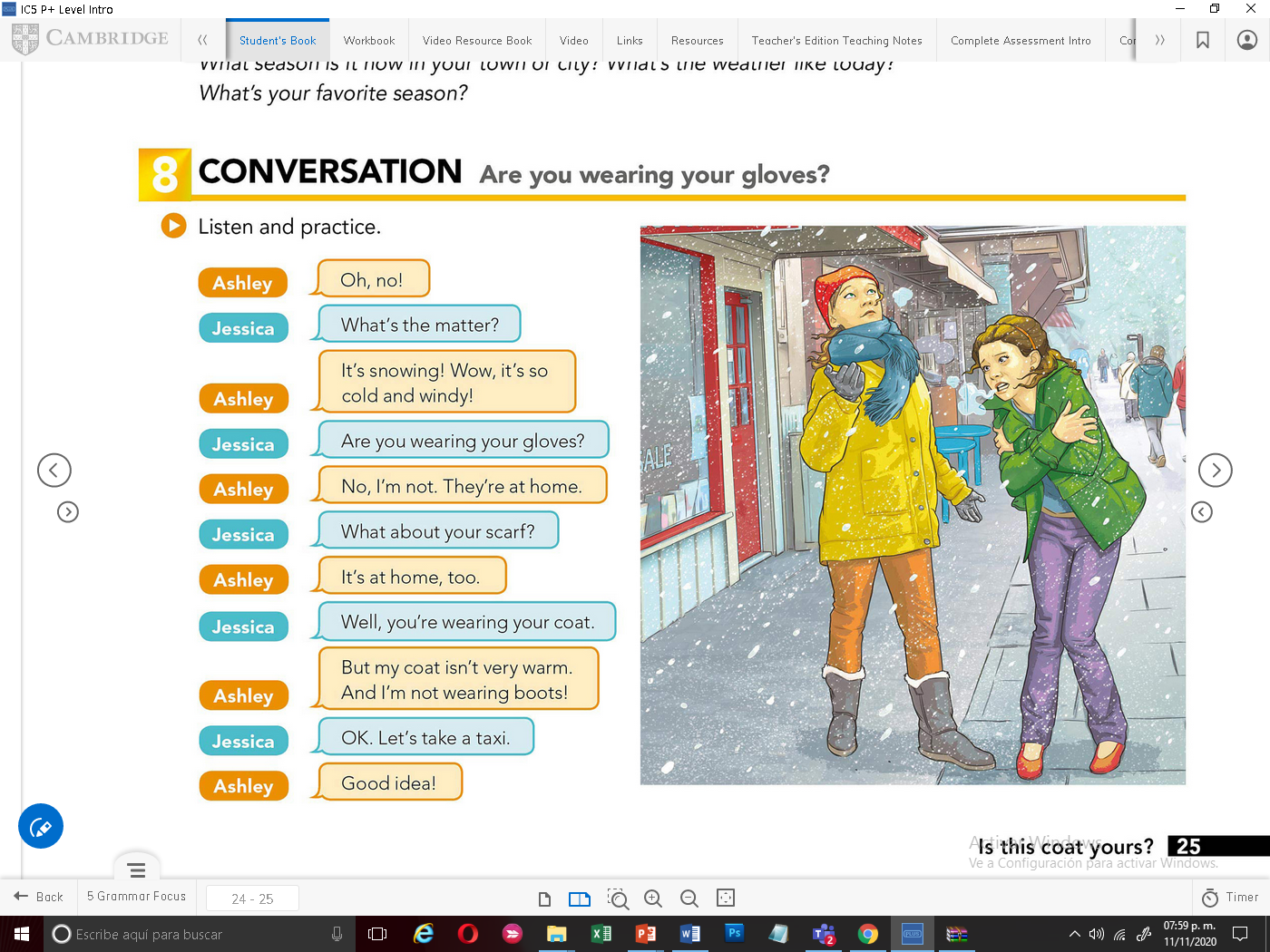 GRAMMAR  “PRESENT CONTINUOUS STATEMENTS”
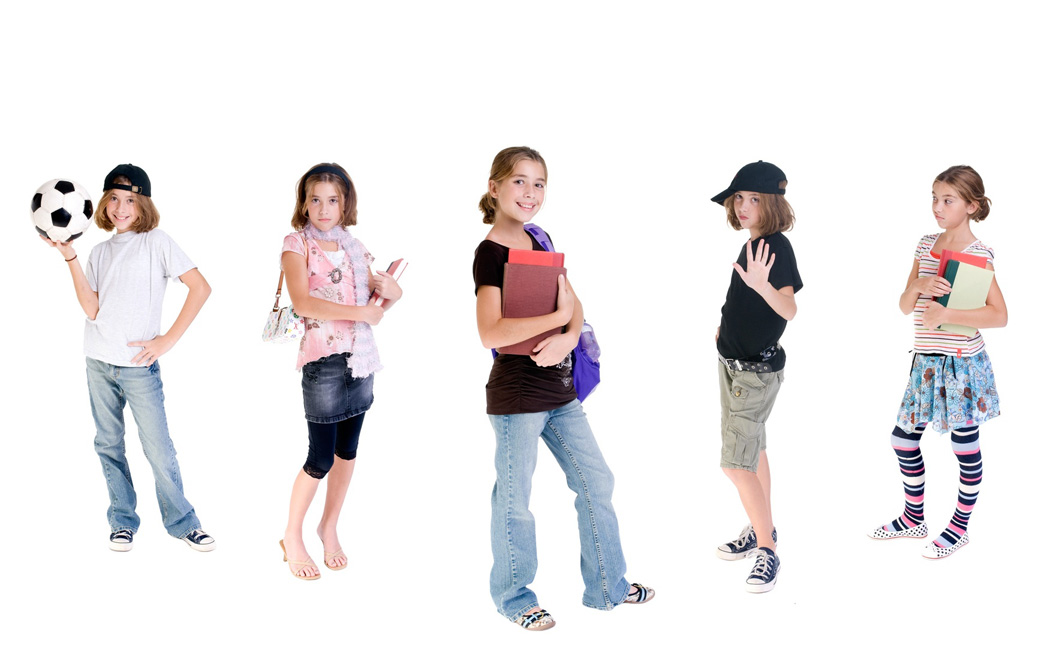 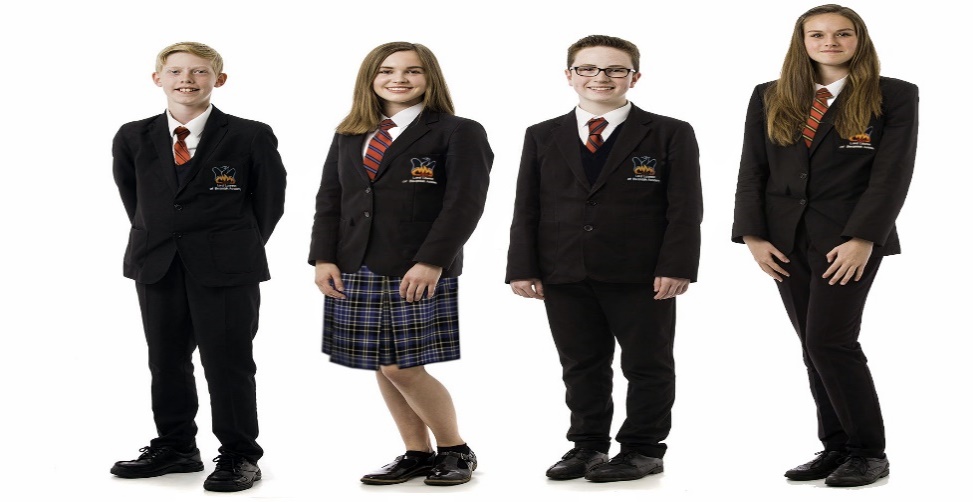 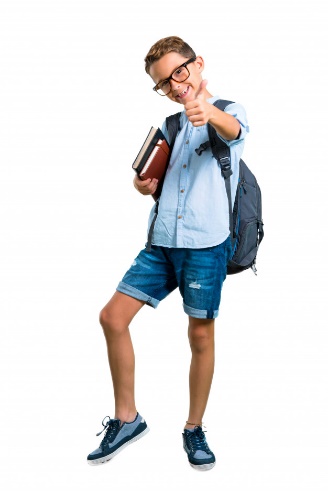 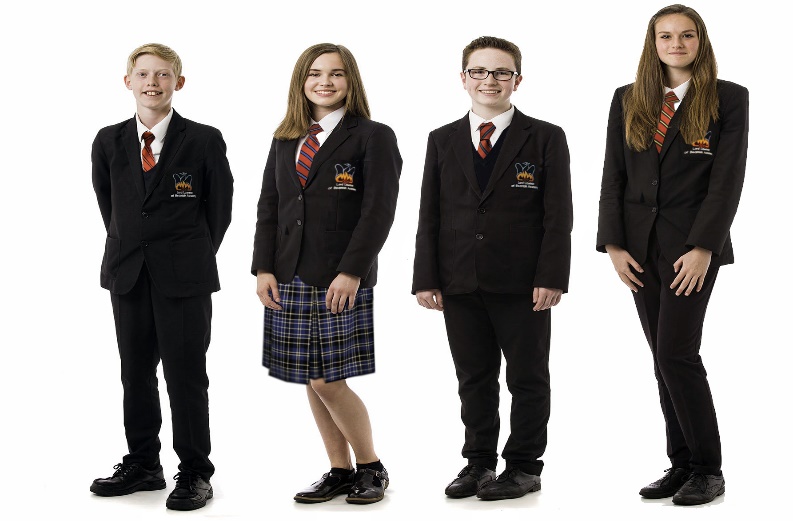 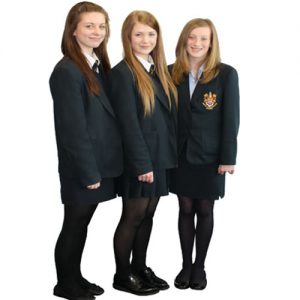 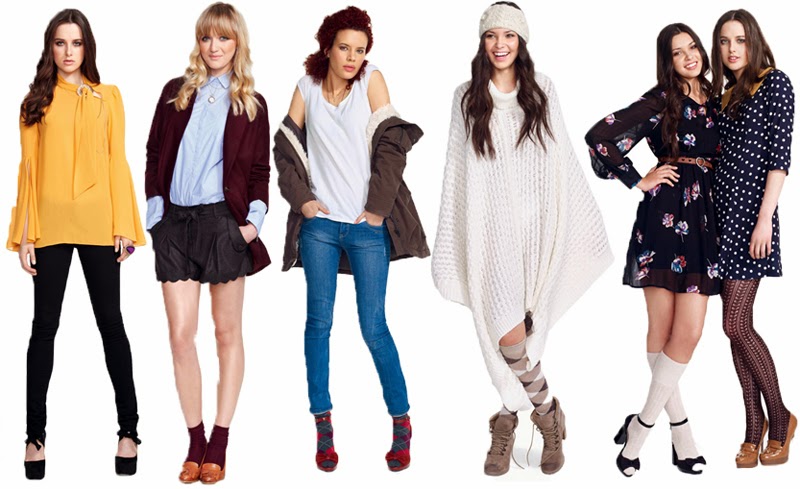 Writing practice
Change the affirmative sentences in to negative sentences, Change the negative sentences in to affirmative sentences  cambia las oraciones positivas a negativas y viceversa
Correct the false statements, corrige las oraciones falsas.
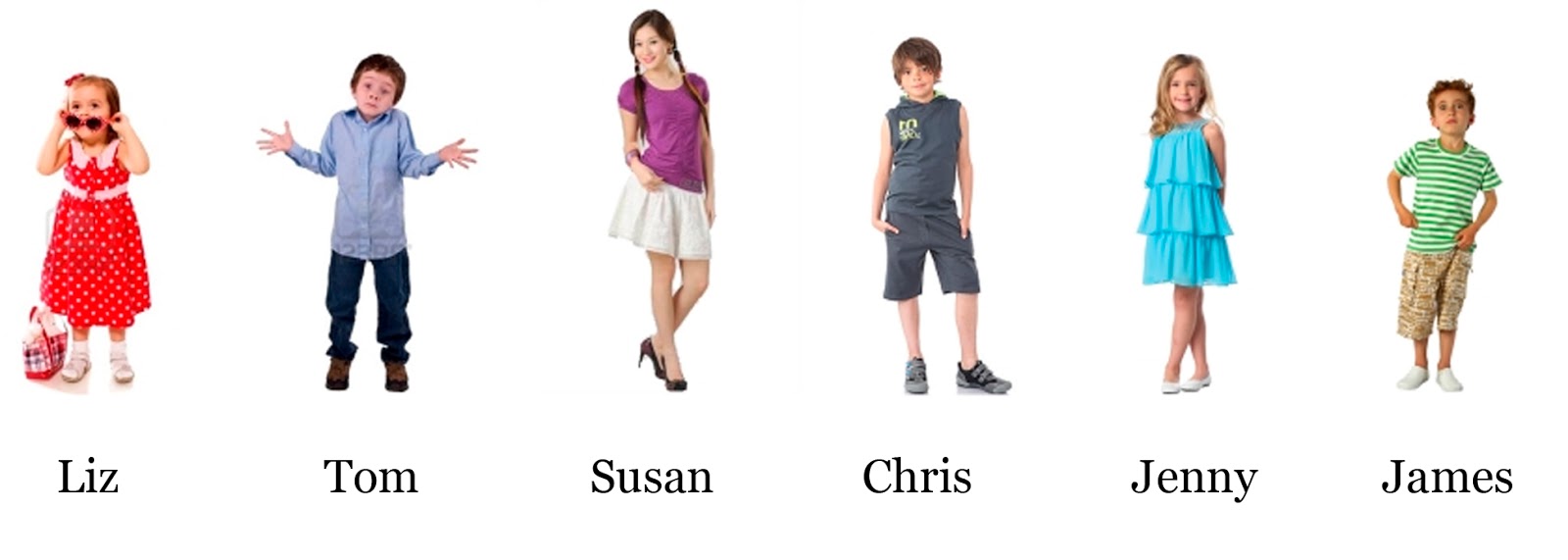 GRAMMAR  “USE OF CONECTORS”
Conjuctions are used to join words, phrases or  clauses. 
Las conjunciones se utilizan para unir palabras, frases o cláusulas.
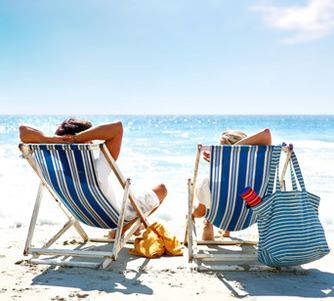 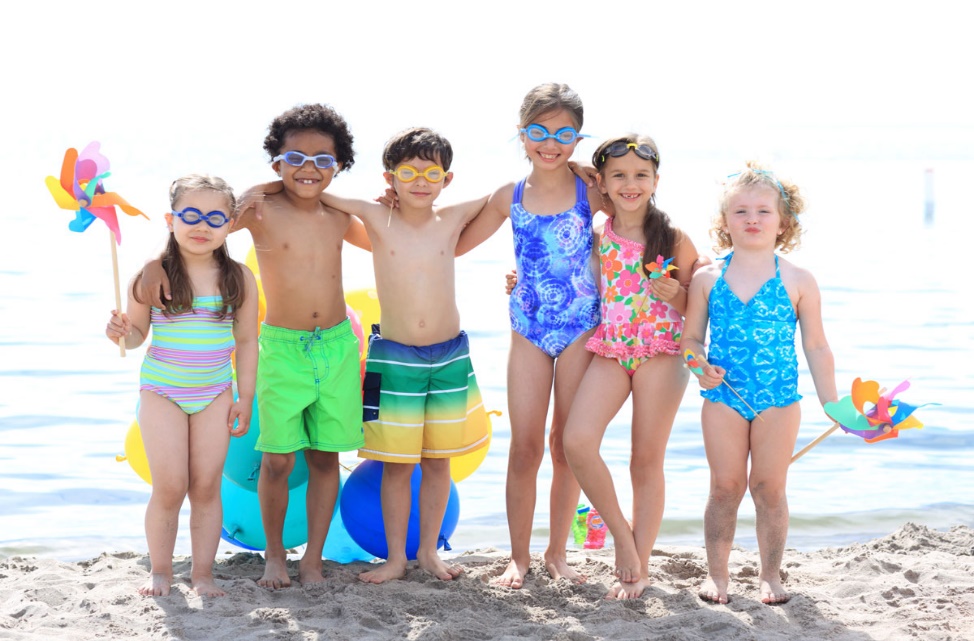 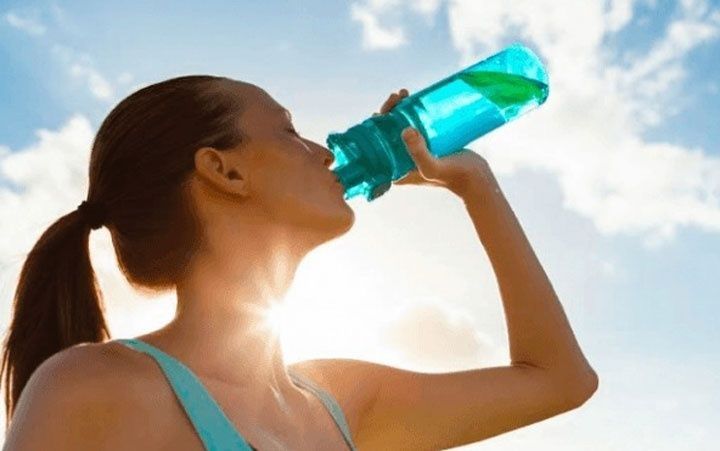 Complete the following sentences using connectors and, but, so
Completa las siguientes oraciones usando los conectores and, but, so
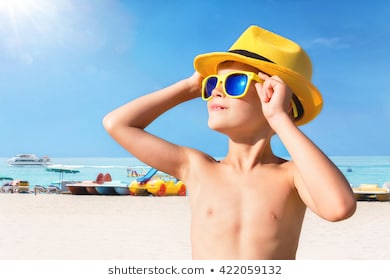 It´s _____
It´s sunny  ___ hot. 
____ He´s wearing a cap _____sunglasses
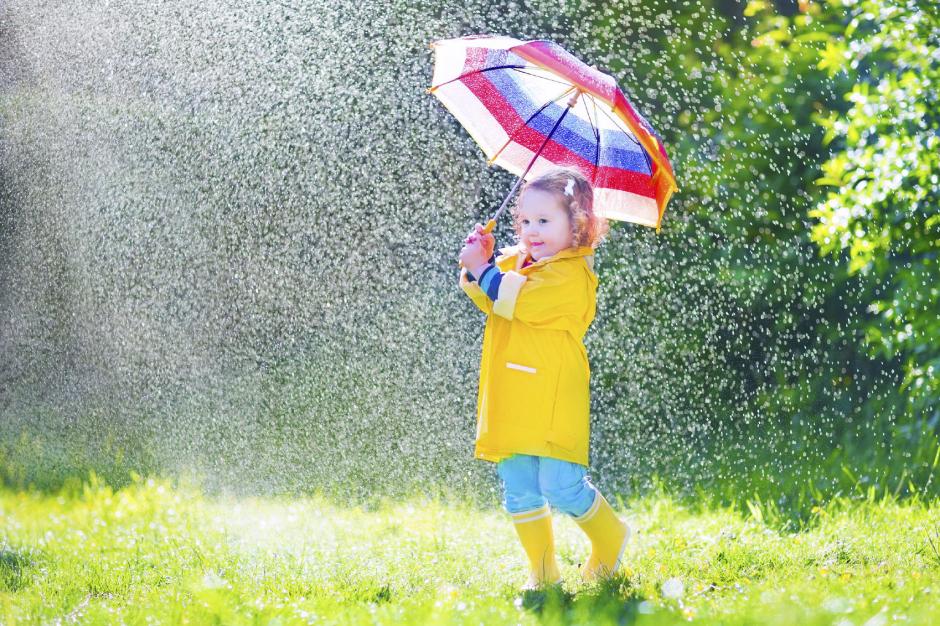 It´s spring
It´s warm  ___ it´s raining. ___ She´s wearing boots___ a raincoat.
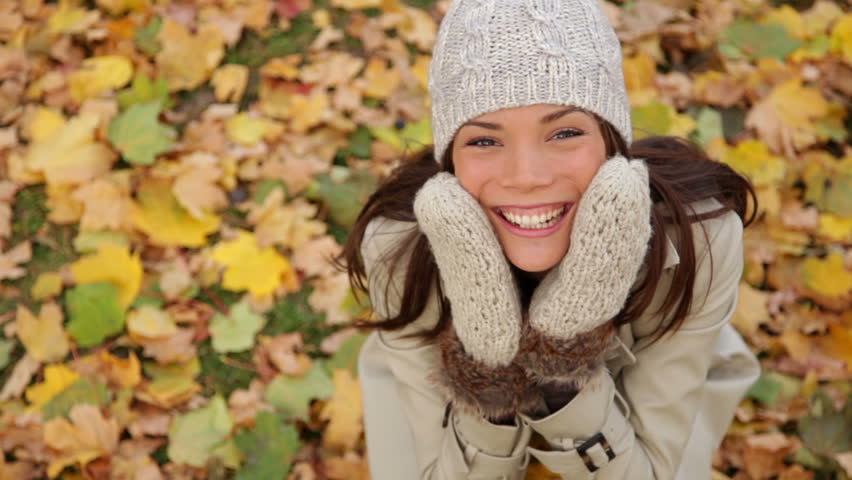 It´s _______, it´s cold today.
 _____she´s wearing a hat, a coat, ____ gloves.
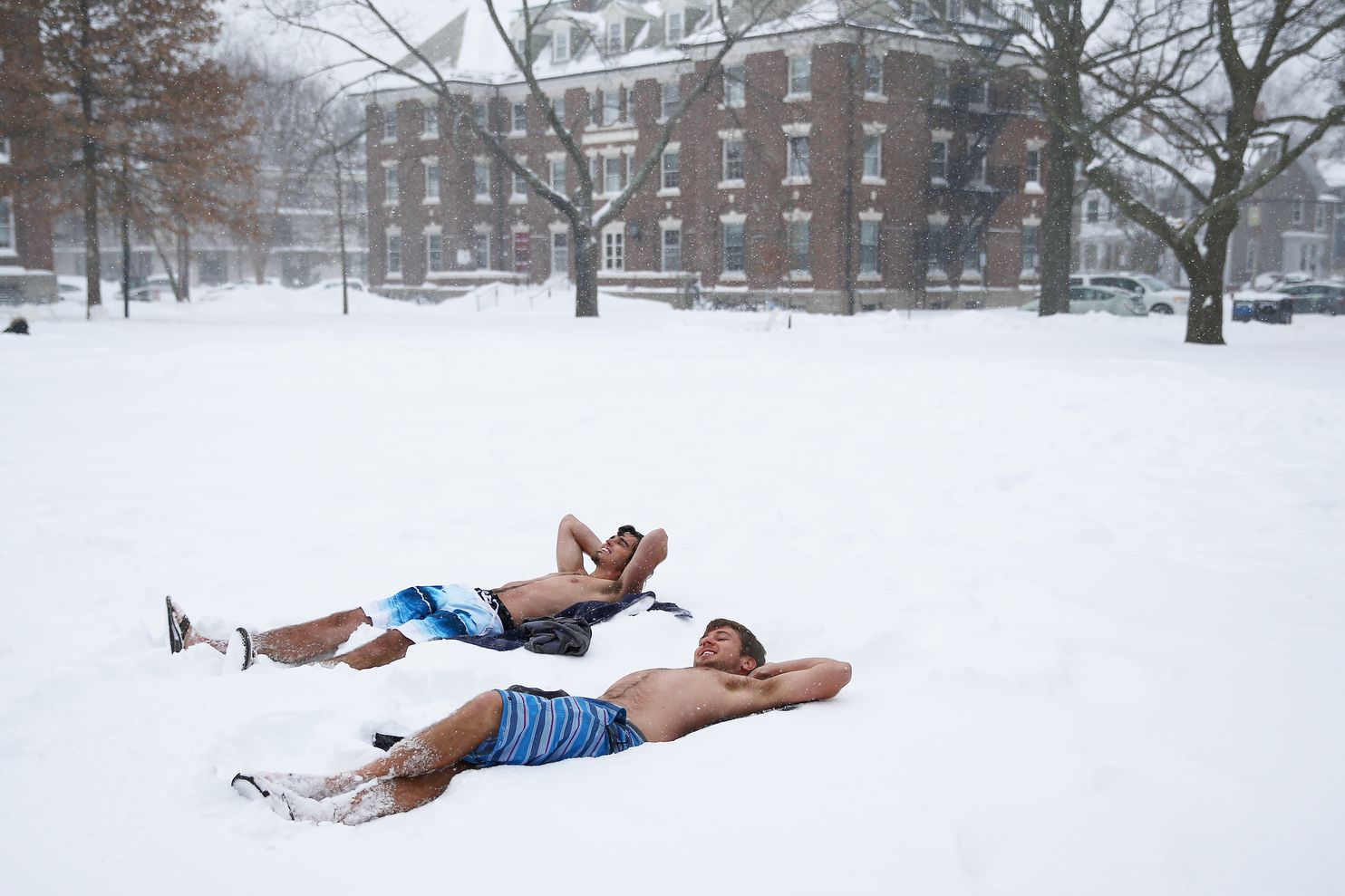 It´s _______,
It´s snowing ____ it´s cold, 
___ they´re not wearing winter clothes.